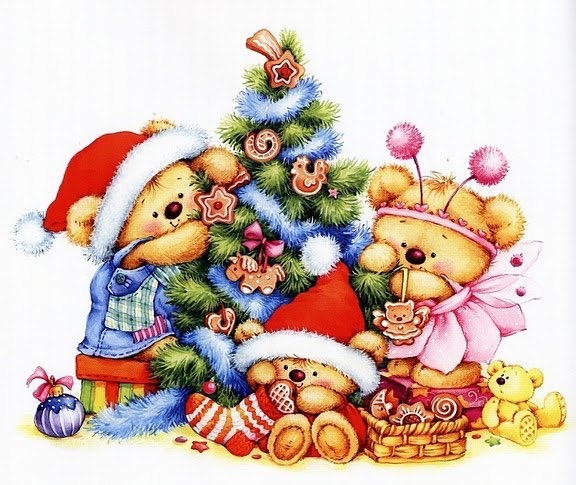 Подготовила: Матюнина М.А
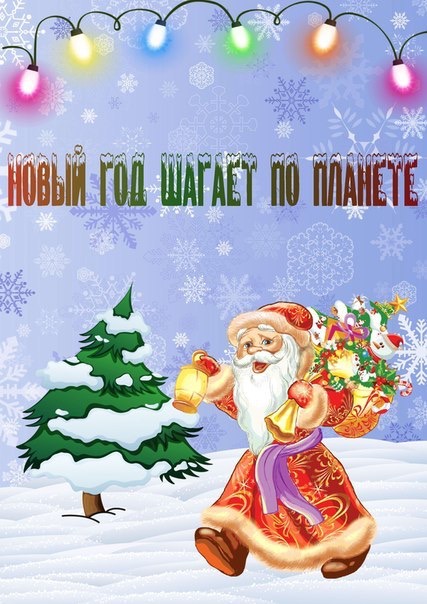 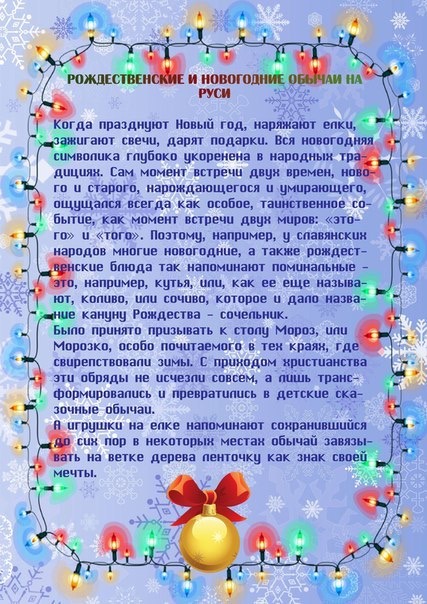 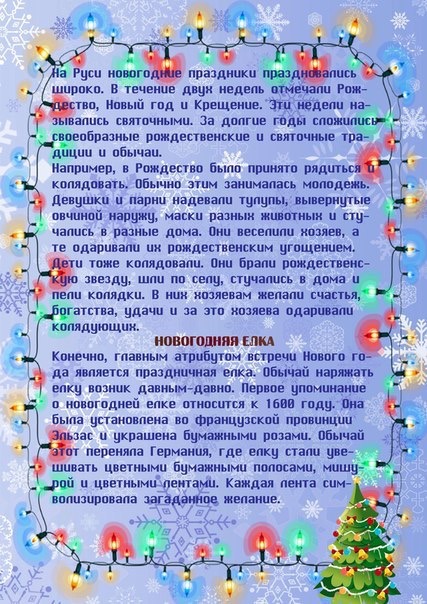 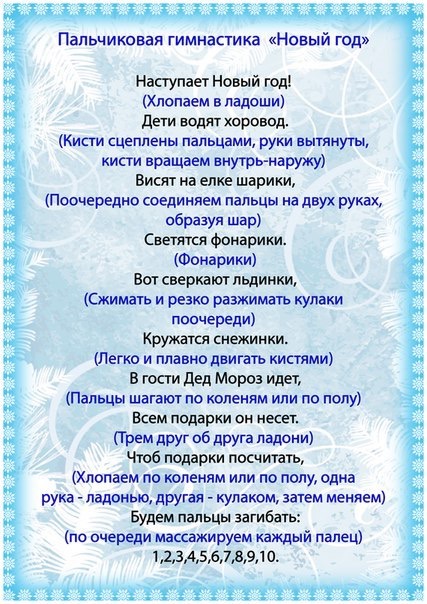 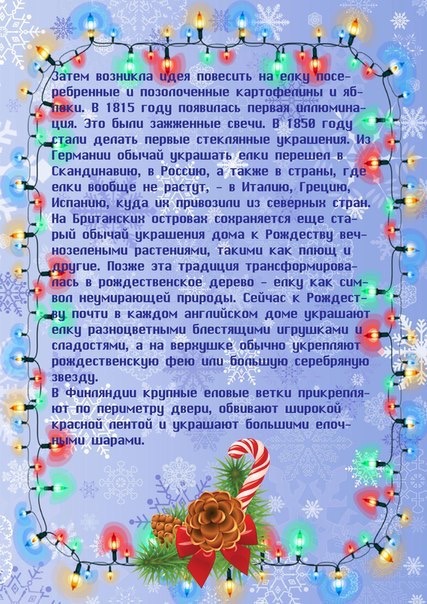 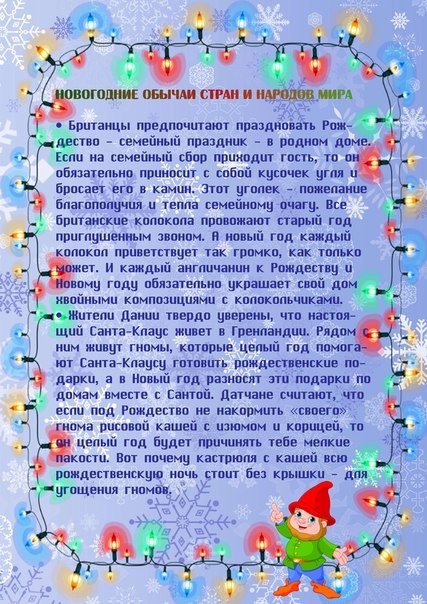 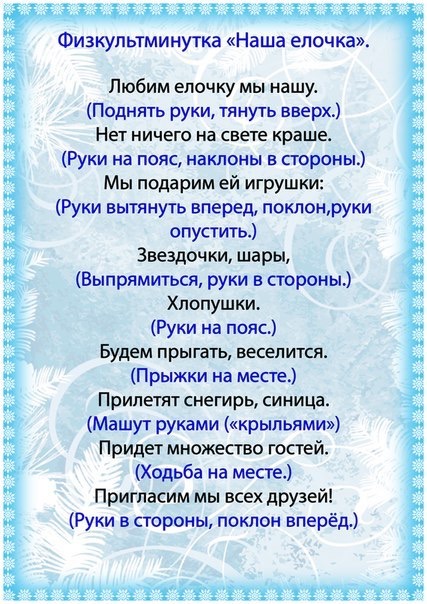 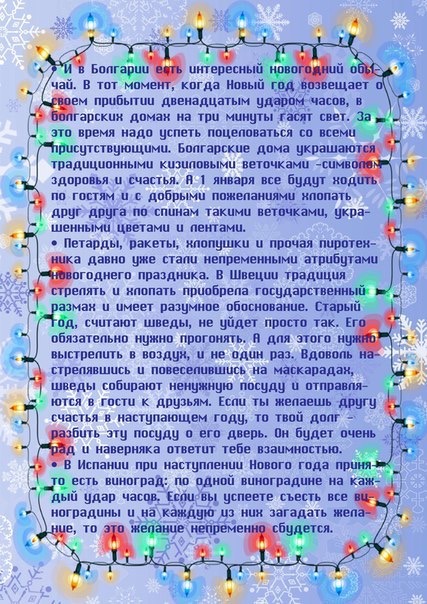 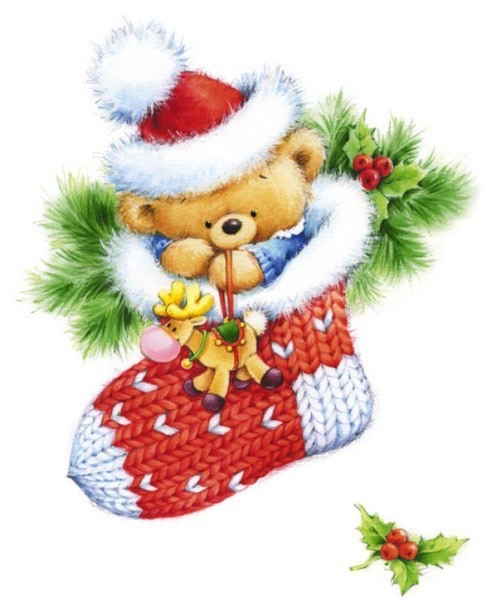